Compound Inequalities
Solving Compound Inequalities
Example: 2x+3 > 2 and 5x < 10 
This is a conjunction because the two inequality statements are joined by the word “and”
You must solve each part of the inequality.  
The graph of the solution of the conjunction is the intersection of the two inequalities.  Both conditions of the inequalities must be met.  
In other words, the solution is wherever the two inequalities overlap.
If the solution does not overlap, there is no solution.
Steps to Solve a Compound Inequality
Example: 3x ≤ 15 or -2x + 1 ≥ 0
This is a disjunction because the two inequality statements are joined by the word “or”
You must solve each part of the inequality.  
The graph of the solution of the disjunction is the union of the two inequalities.  Only one condition of the inequality must be met. 
In other words, the solution will include each of the graphed lines.  The graphs can go in opposite directions or towards each other, thus overlapping. 
If the inequalities do overlap, the solution is all reals.
Graph each of the following
X > 3 and x < 5


X > 3 and x > 5

X < 3 and x < 5

X < 3 and x > 5
X > 3 or x < 5

X > 3 or x > 5

X < 3 or x < 5

X < 3 or x > 5
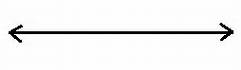 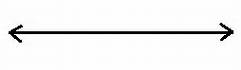 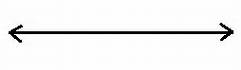 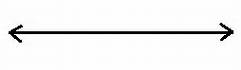 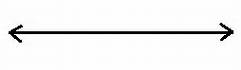 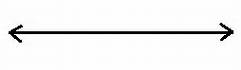 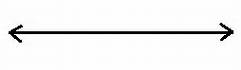 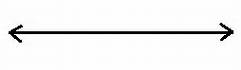 “AND” Statements written in combined form can be solved in two different ways.
Example: 8 < m + 6 < 14

Method 1
Method 2
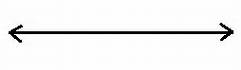 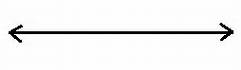 Practice
8 < 2x-4 < 20
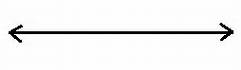 ‘or’ Statements
Example: x – 1 > 2 or x + 3 < -1
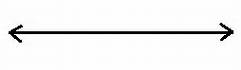 Solving an Absolute Value Inequality
Step 1: Rewrite the inequality as a conjunction or a disjunction.  
If you have a < or ≤ you are working with a conjunction or an ‘and’ statement.  
If you have a > or ≥ you are working with a disjunction or an ‘or’ statement.  
Step 2: For the first equation, all you have to do is drop the absolute value bars. 
In the second equation, you must negate the right hand side and reverse the direction of the inequality sign.  
Solve as a compound inequality.
Example 1:
|2x+1| >7				This is an ‘or’ statement. (Great-or). 					Rewrite. 
2x+1 > 7 	or 	2x+1 < -7	Remember to reverse and negate in 					the second inequality
X>3 or x<-4
Example 2:
|x-5| < 3			This is an ‘and’ statement (less thand)

X-5 < 3 and x-5 > -3	Rewrite. 

X < 8 and x > 2
2< x < 8
Solve: |2x+4| > 12
Solve: 2|4-x| + 4 < 14
Solve and Graph
1) 4m – 5 > 7 or 4m – 5 < -9

2) 3 < x-2 < 7

3) |y-3| > 1

4) |p+2| < 6